常州市武进区芙蓉小学“和美讲坛”
思教学之趣  创教学之美
——基于核心素养下小学数学学科美育渗透策略研究
芙蓉小学“臻理”数学成长工作室 黄平东
2024.6.12
什么是美？古希腊学者毕达哥拉斯说过：美就是和谐，整个天体是一种和谐，宇宙的和谐是由数组成的，因而构成整个宇宙的美。也就是说美是和谐的、能引起主体愉悦的事物。
小学数学具有简洁、统一、和谐、丰富、深刻的外在美与内在美。
领悟美的想象
捕捉美的生活
4
1
接受美的评价
观察美的教材
5
2
展现美的创造
体验美的操作
6
3
捕捉美的生活
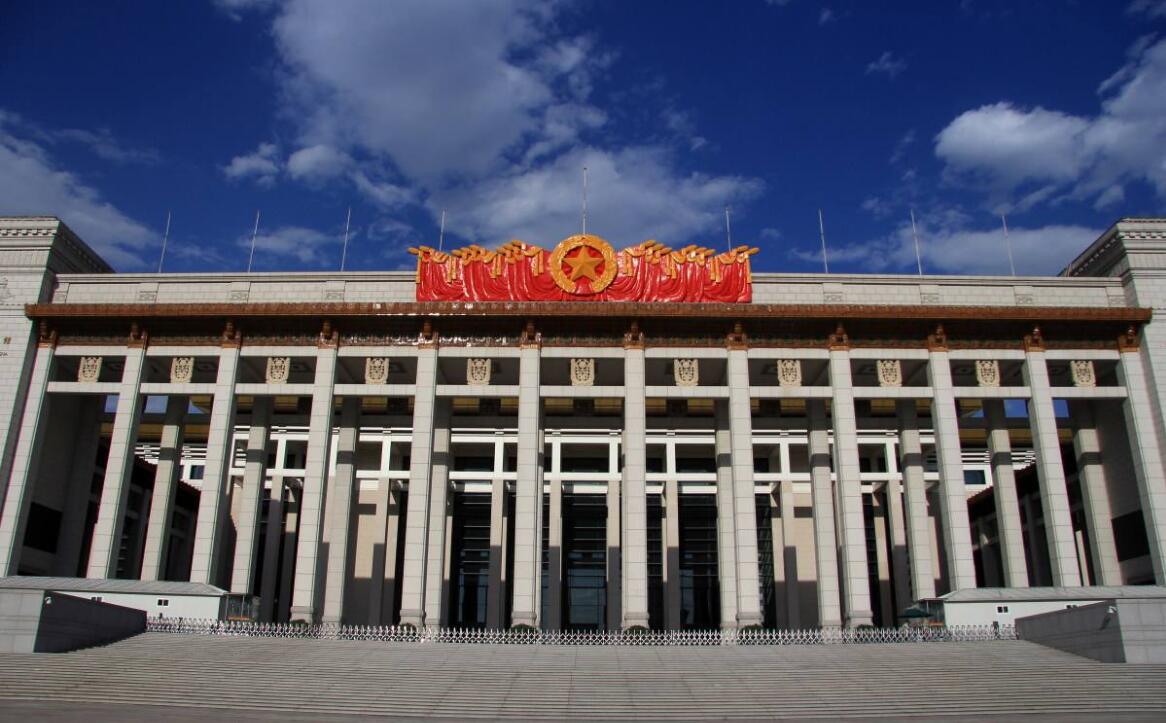 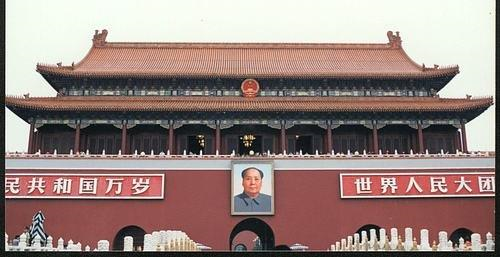 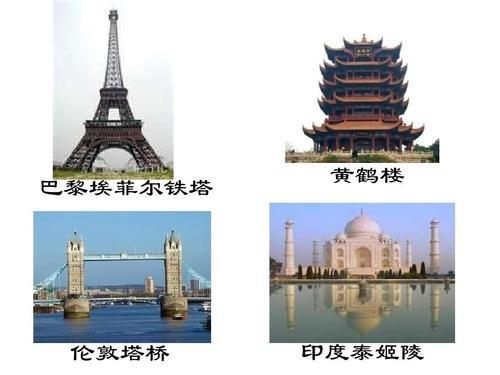 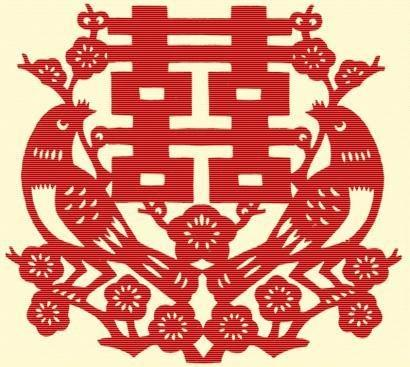 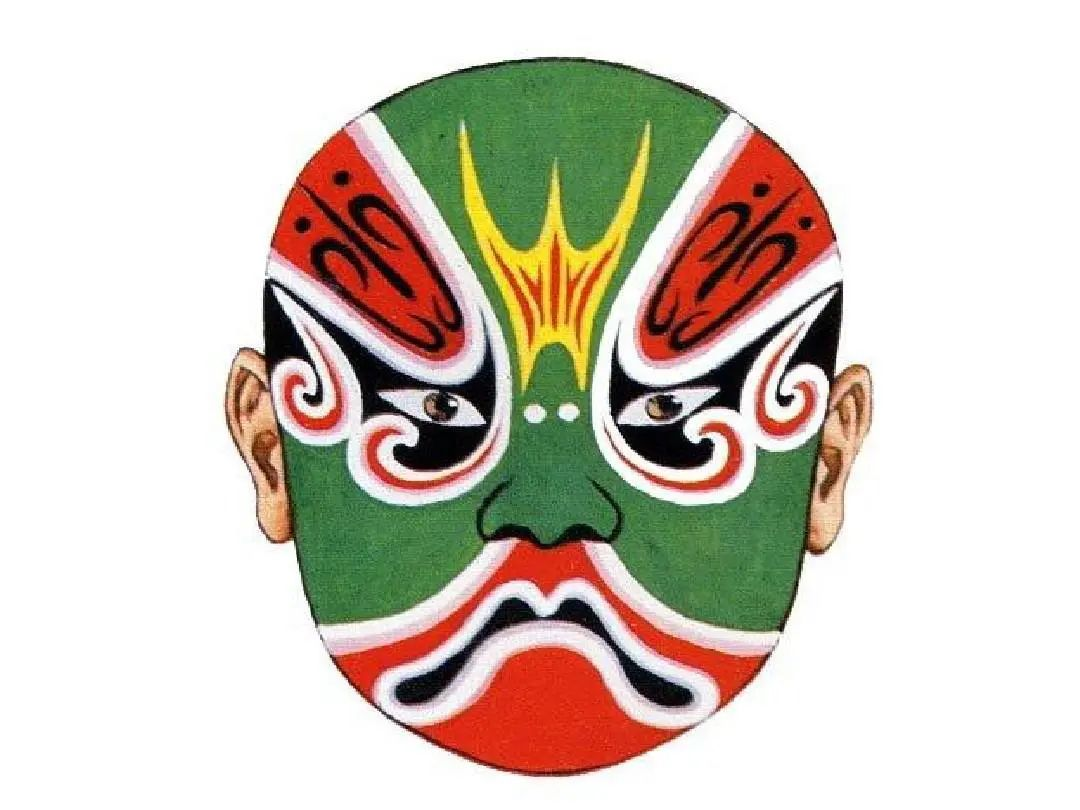 观察美的教材
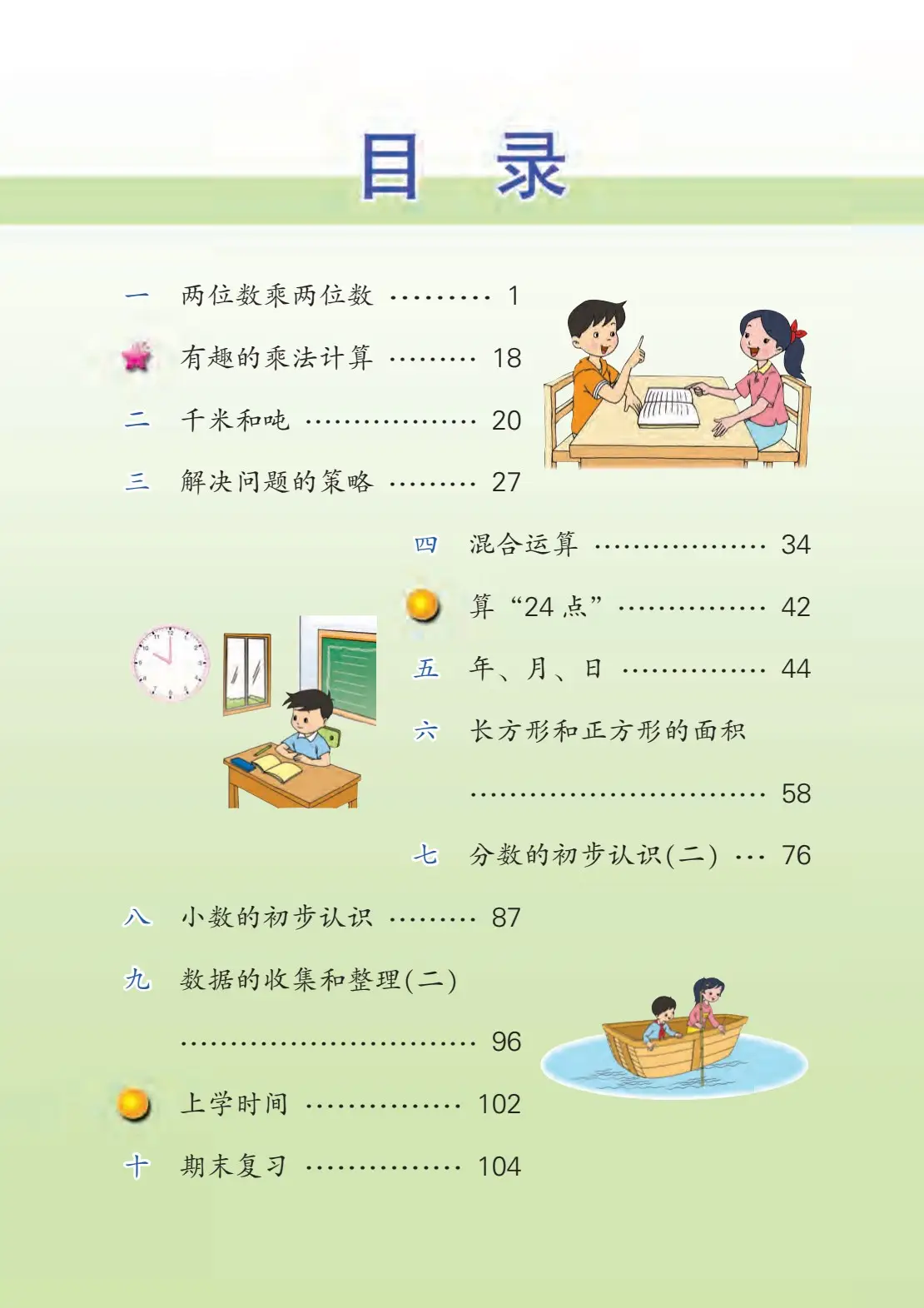 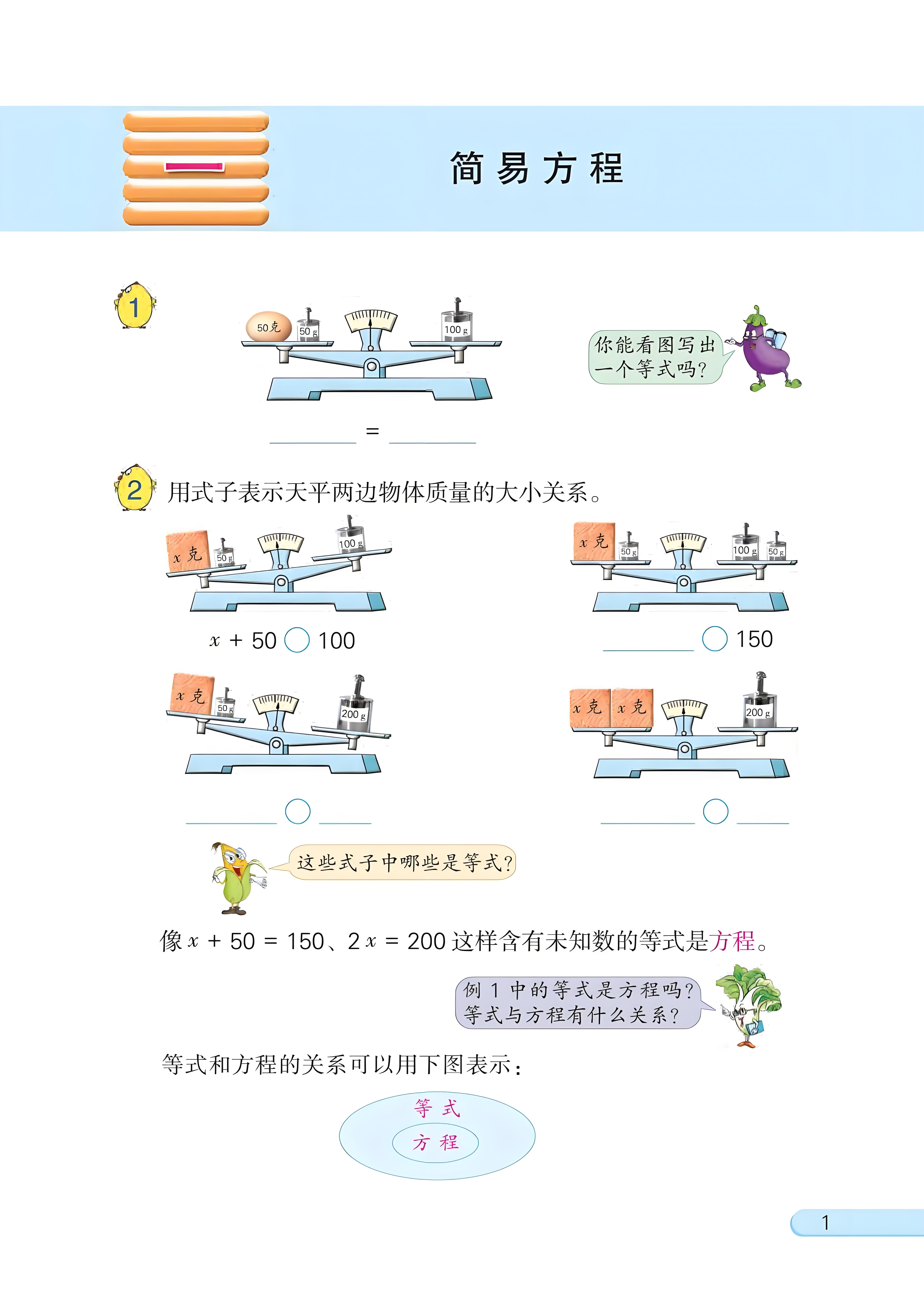 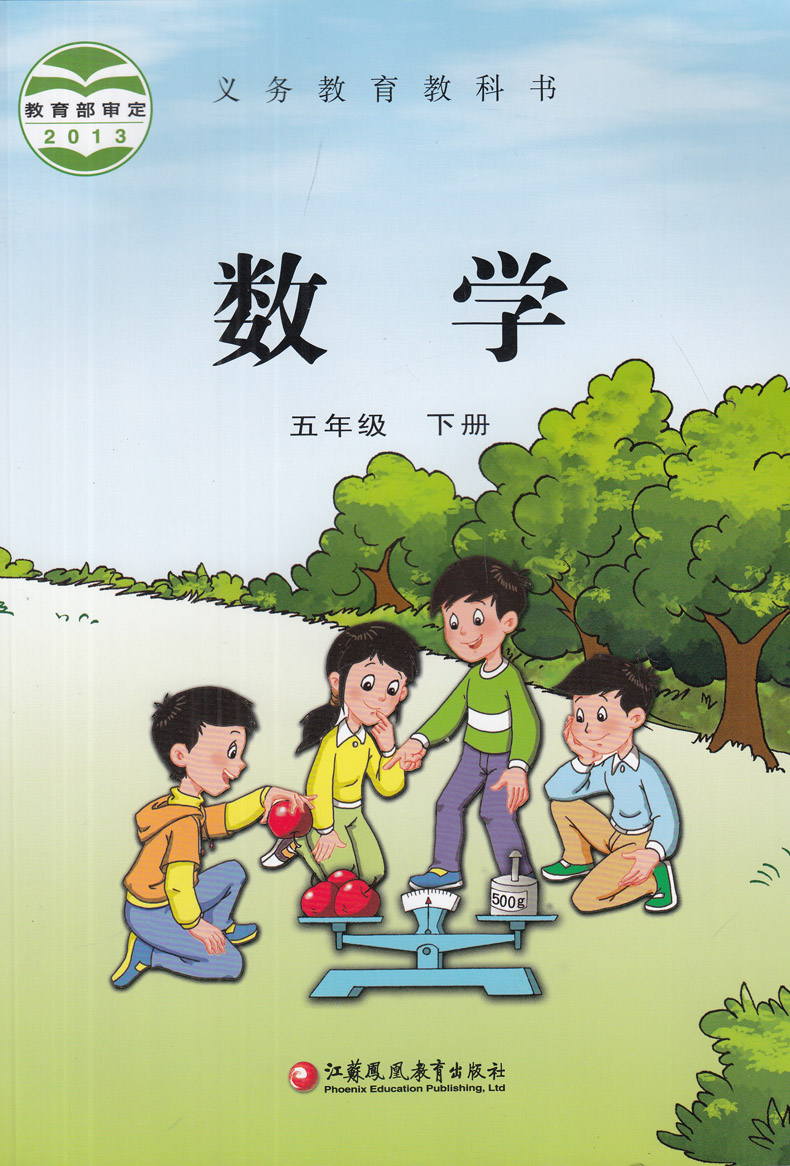 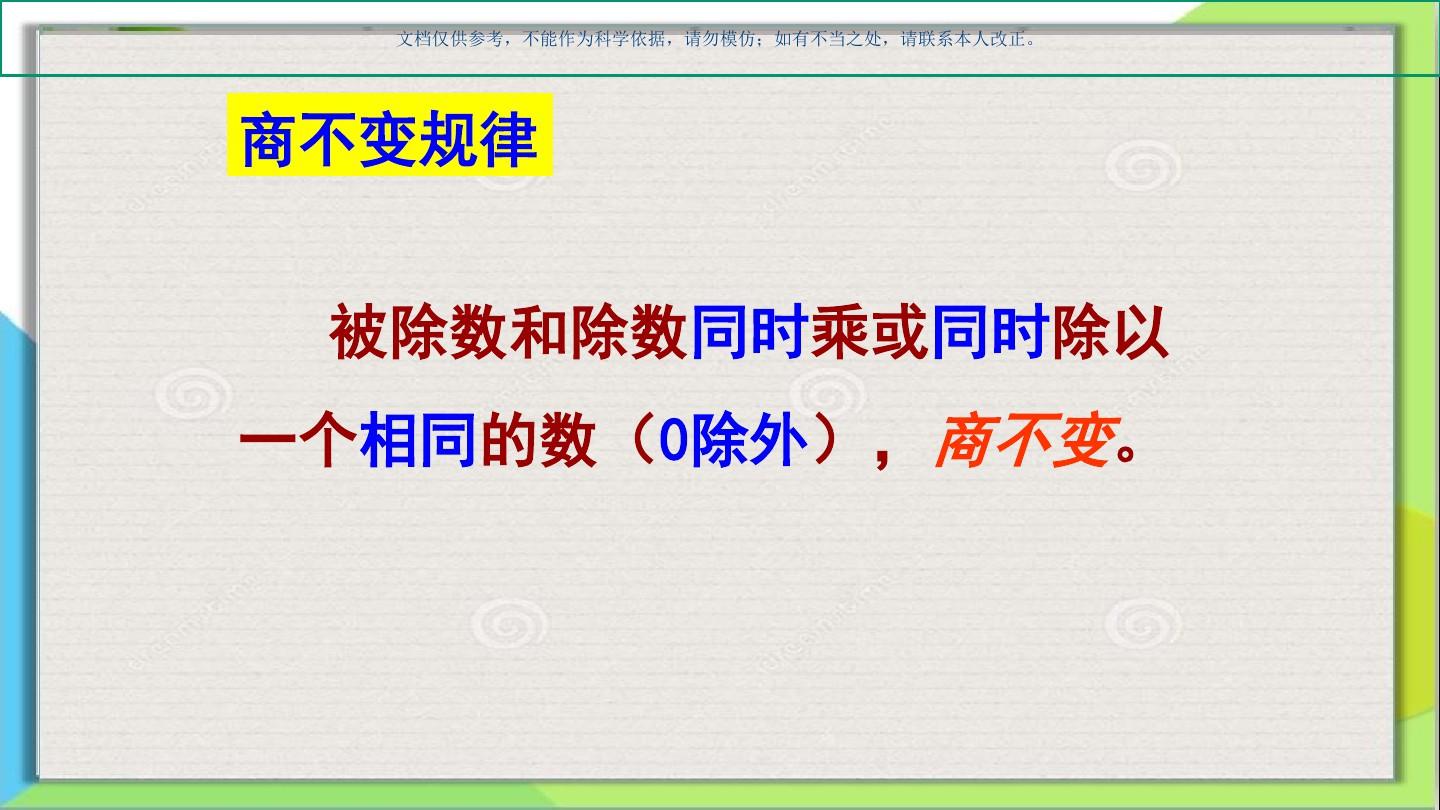 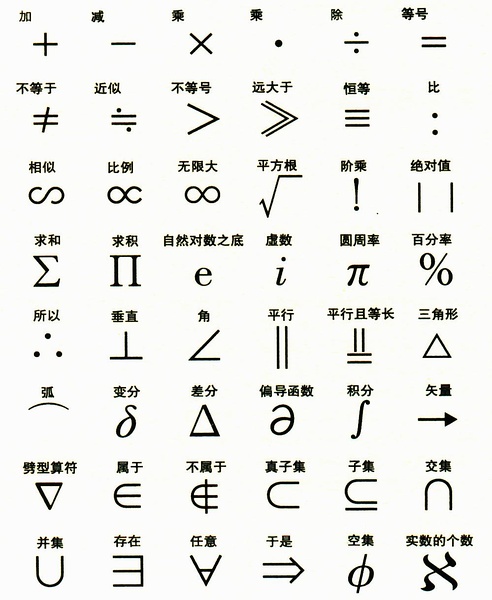 体验美的操作
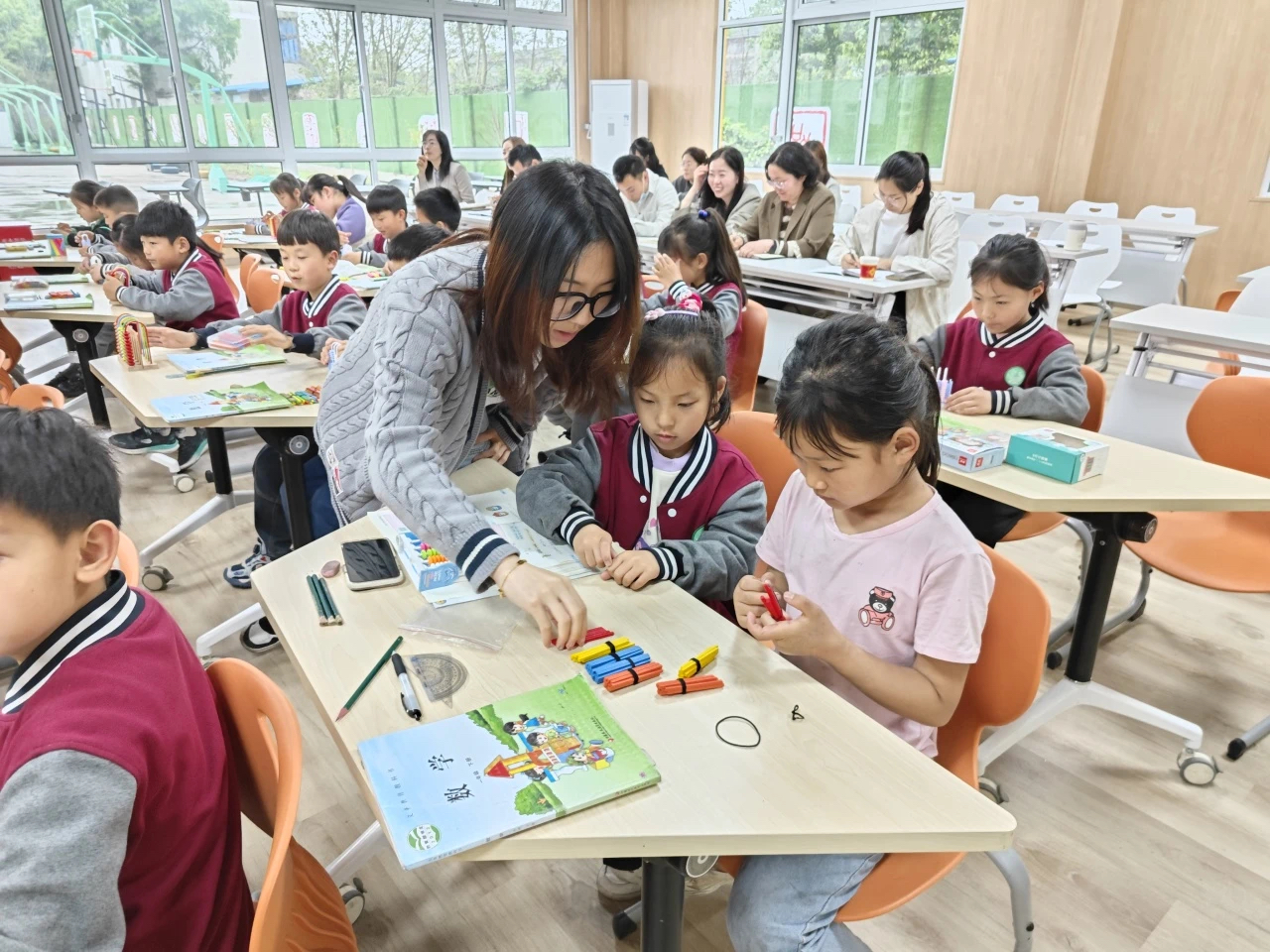 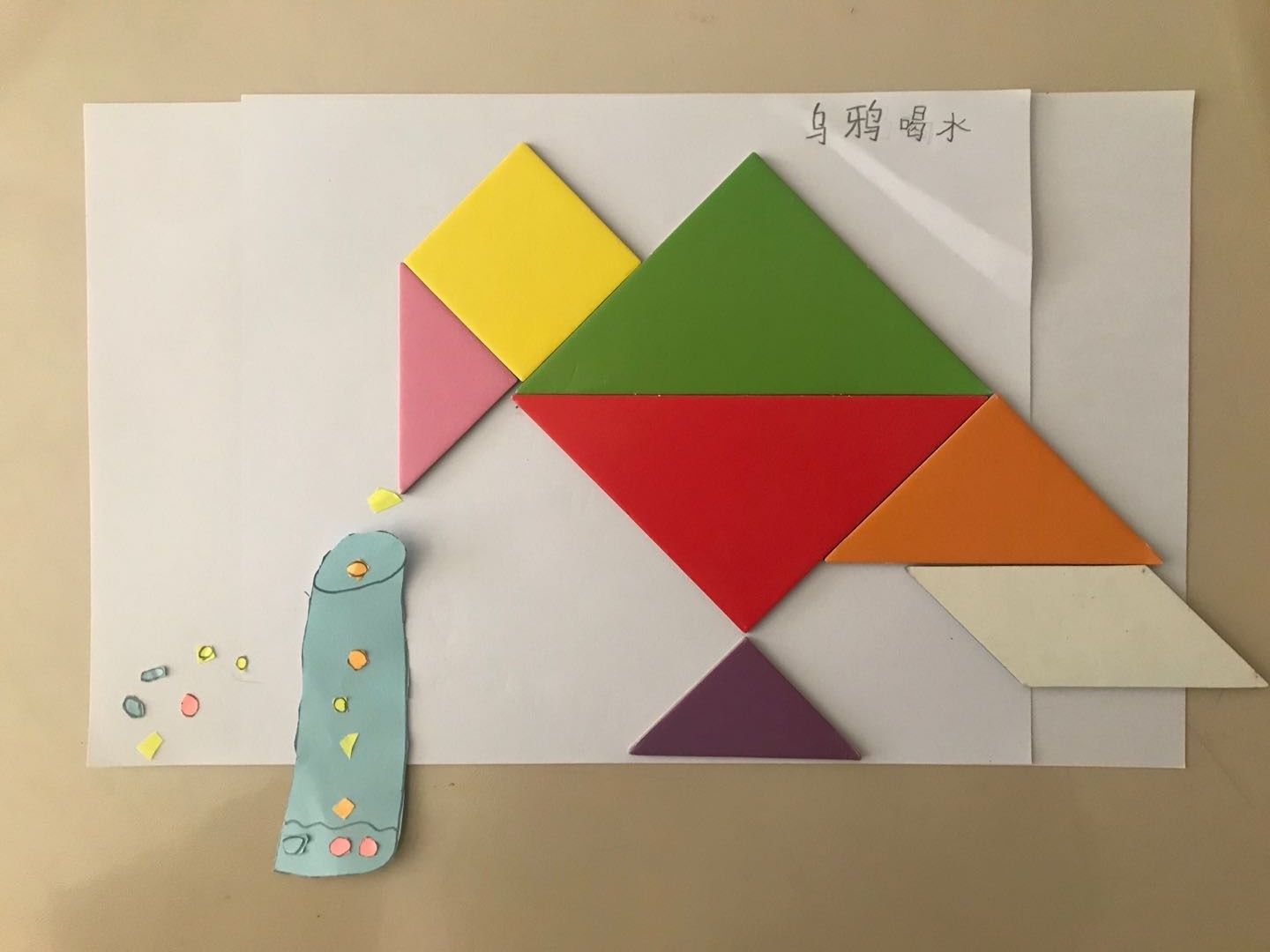 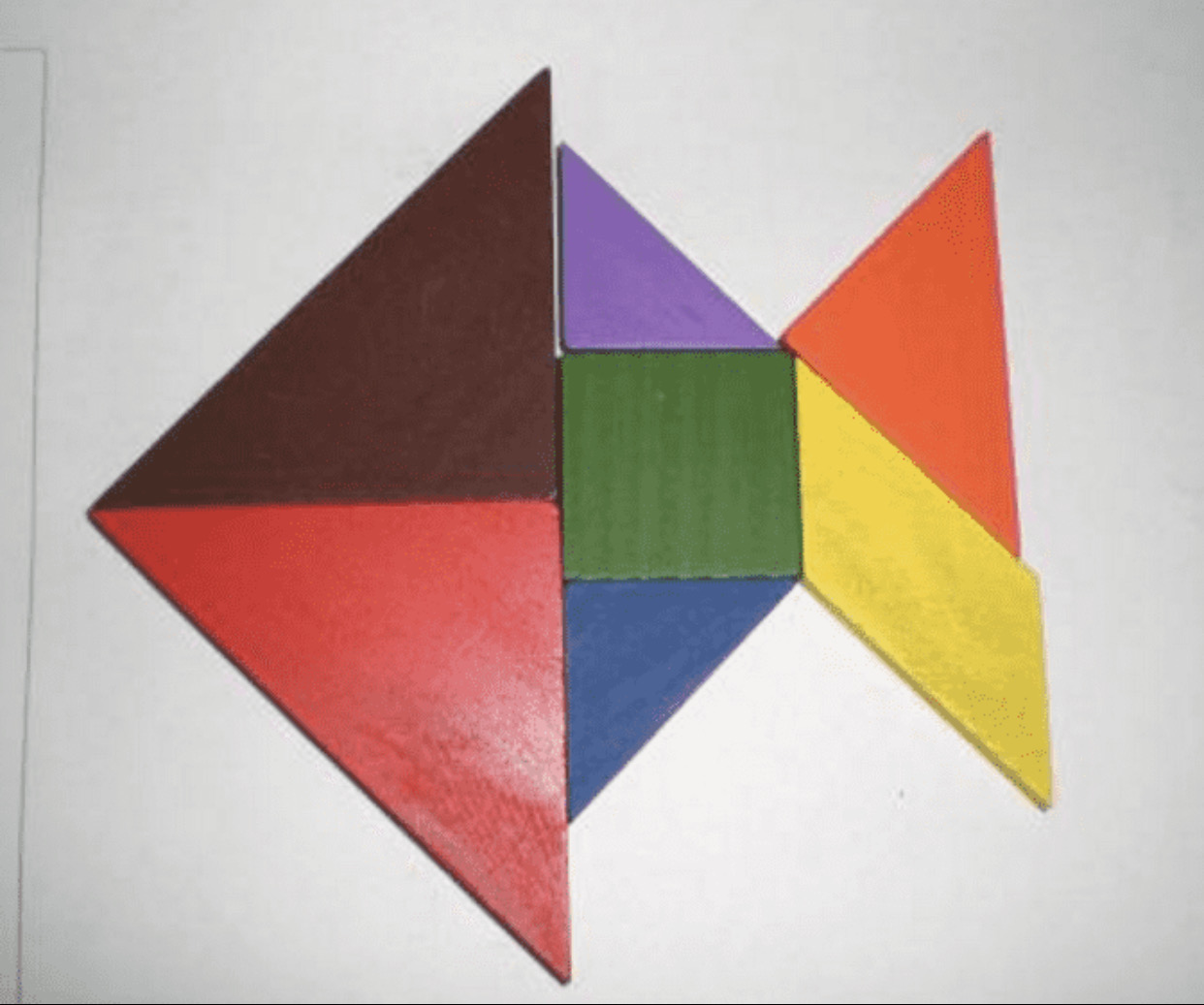 领悟美的想象
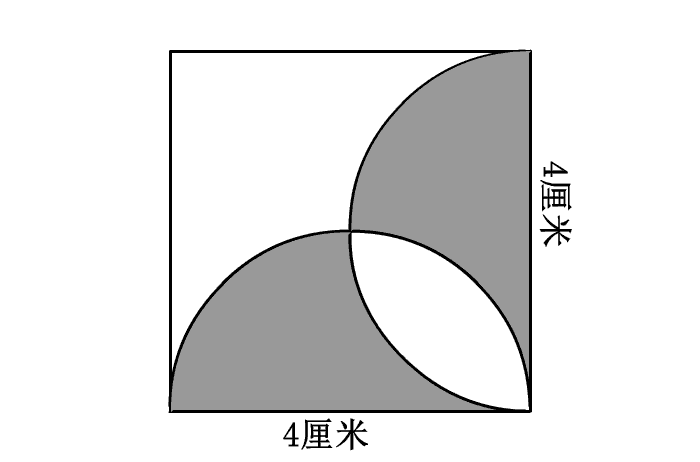 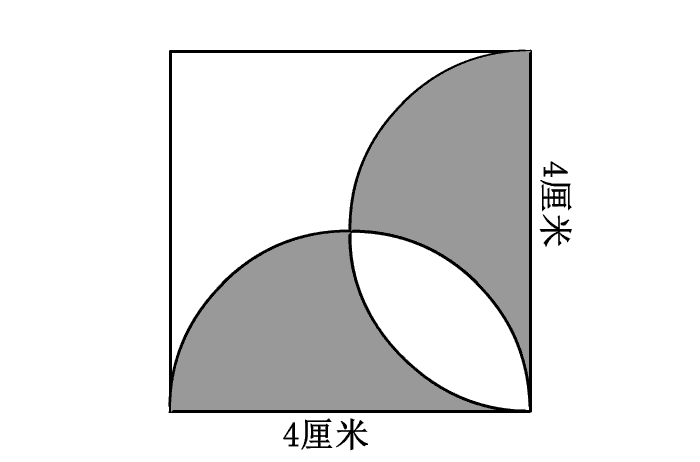 接受美的评价
“你的见解让人耳目一新！”
“你的设计太有创造性了！”
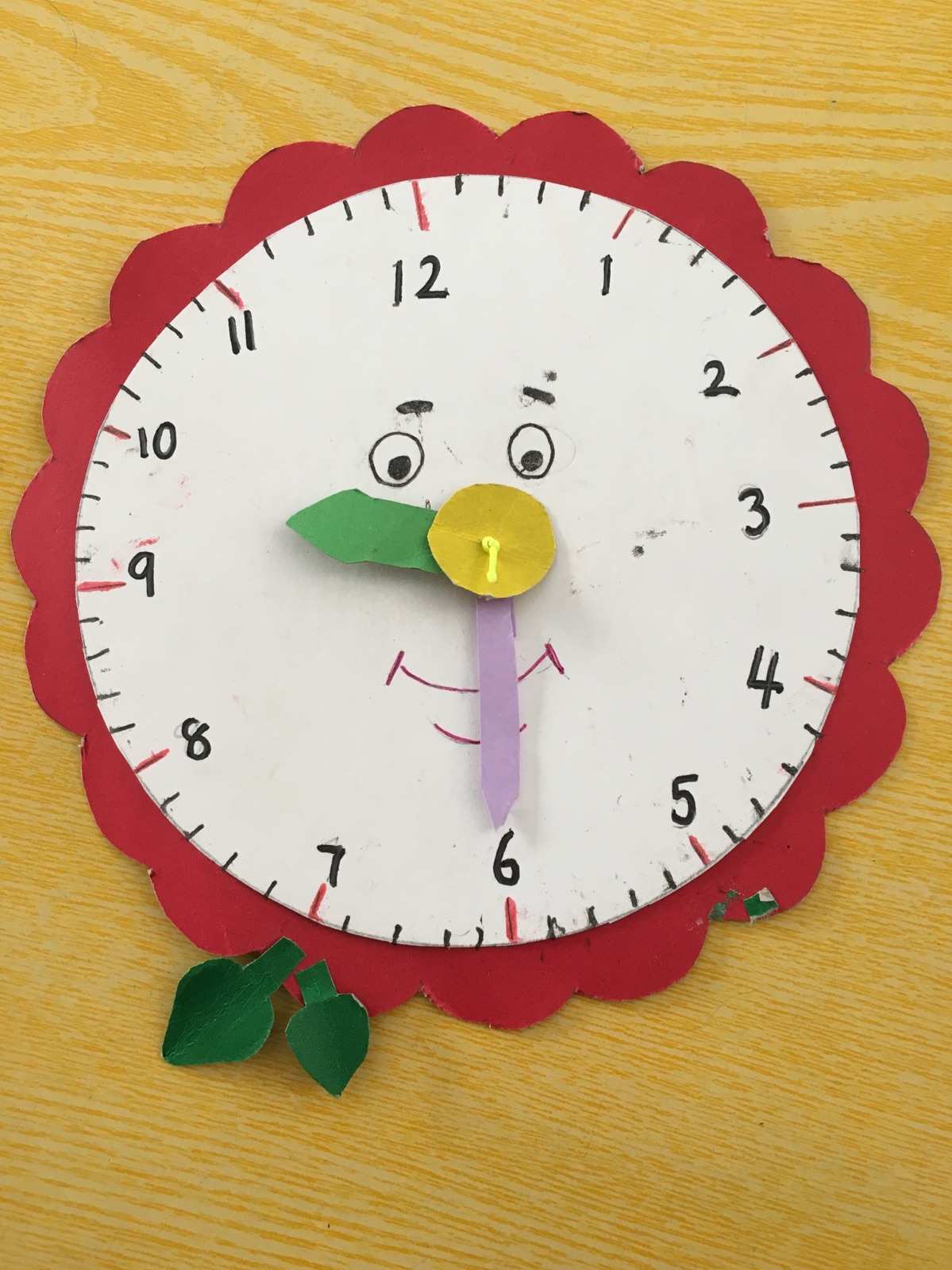 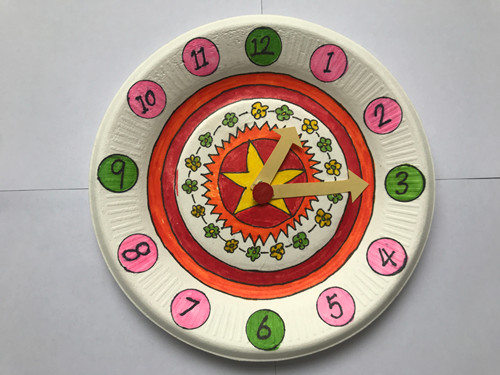 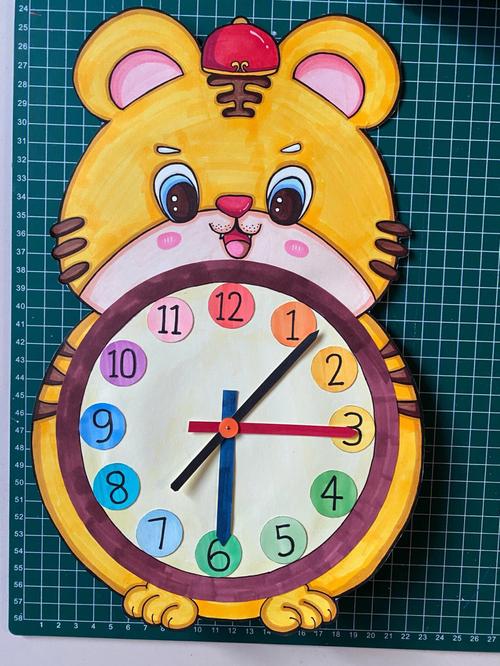 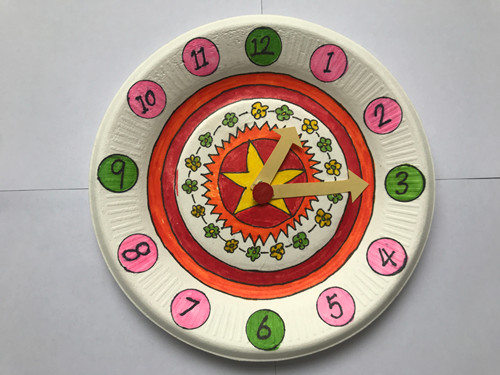 展现美的创造
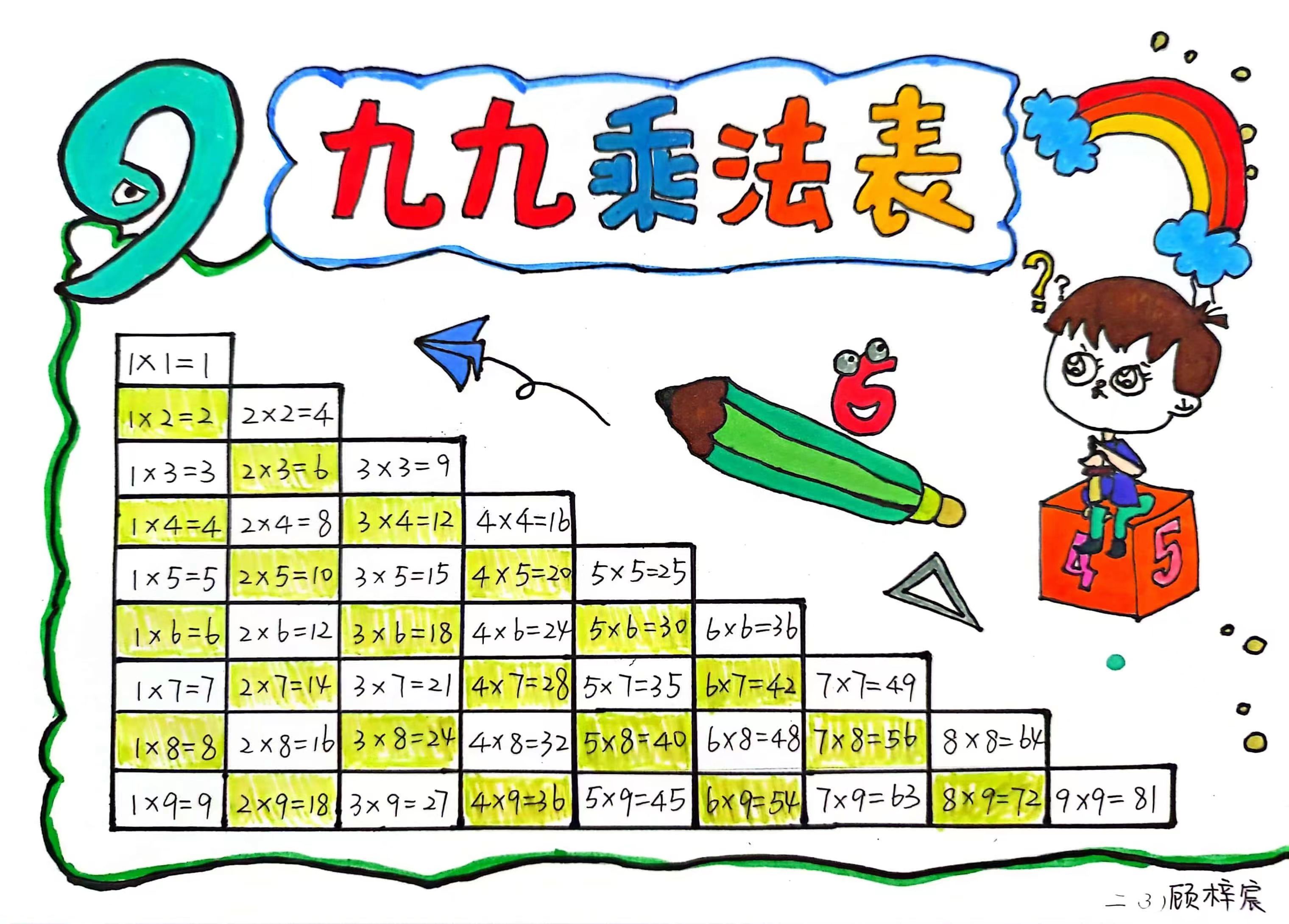 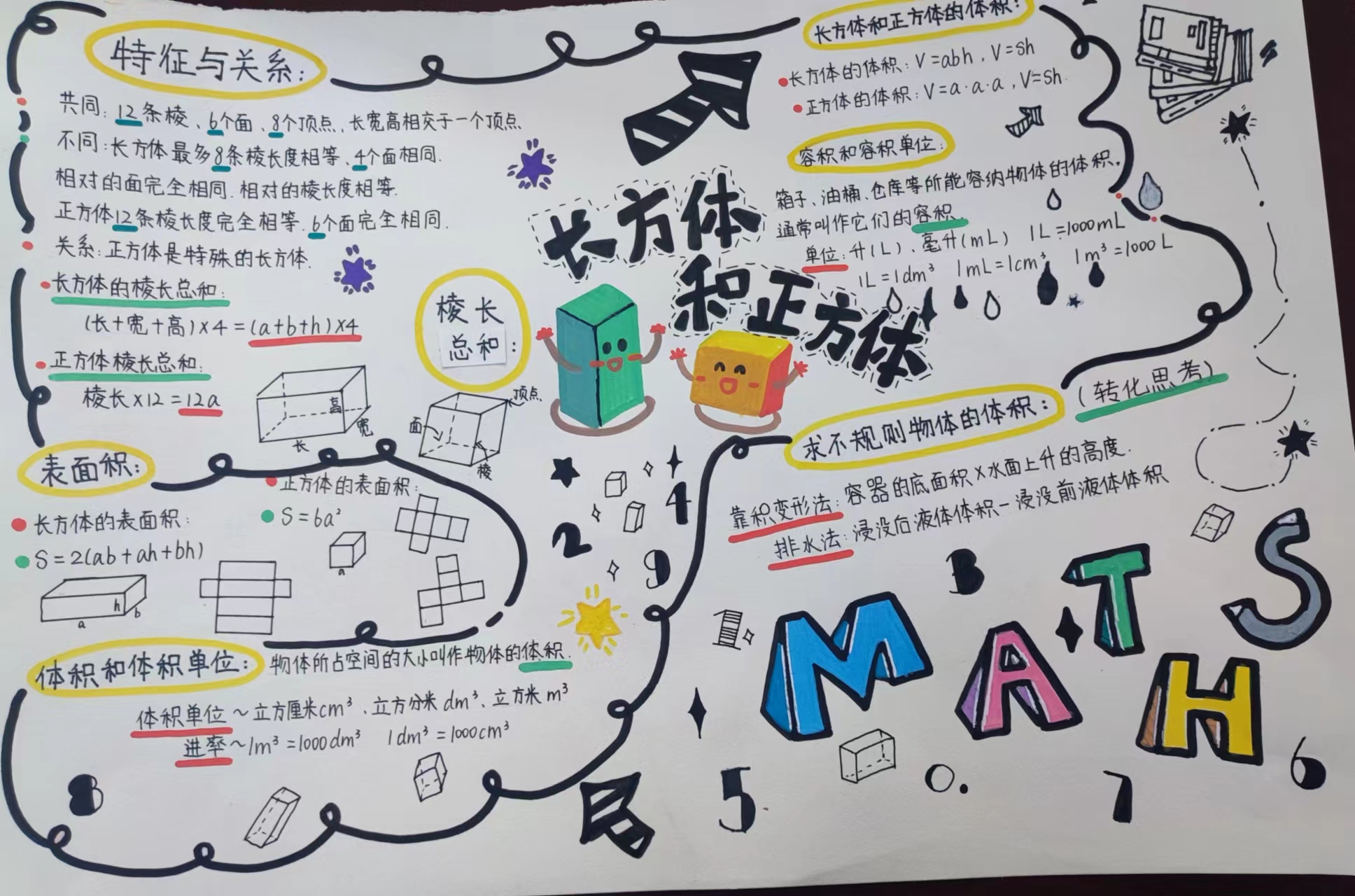 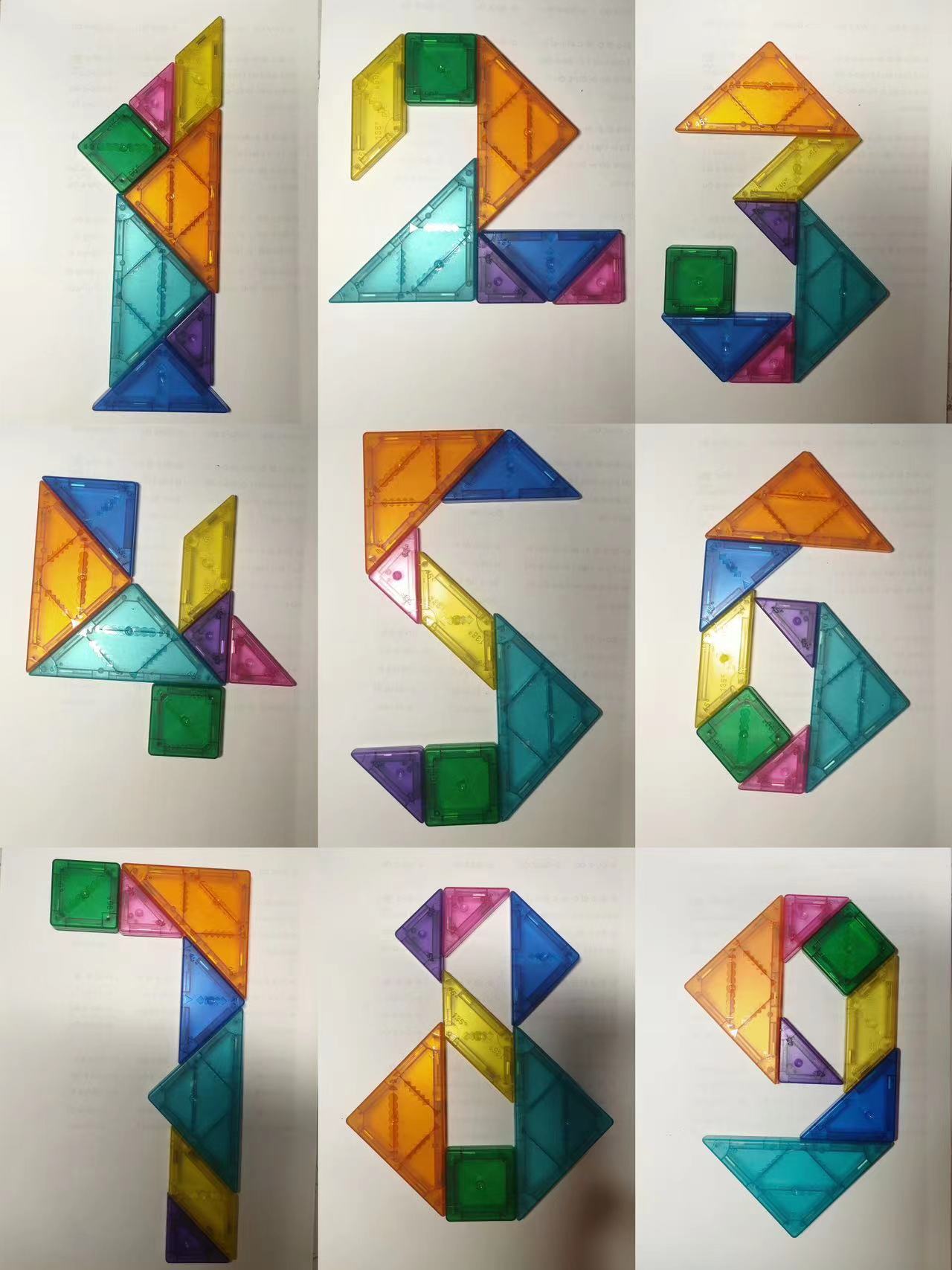 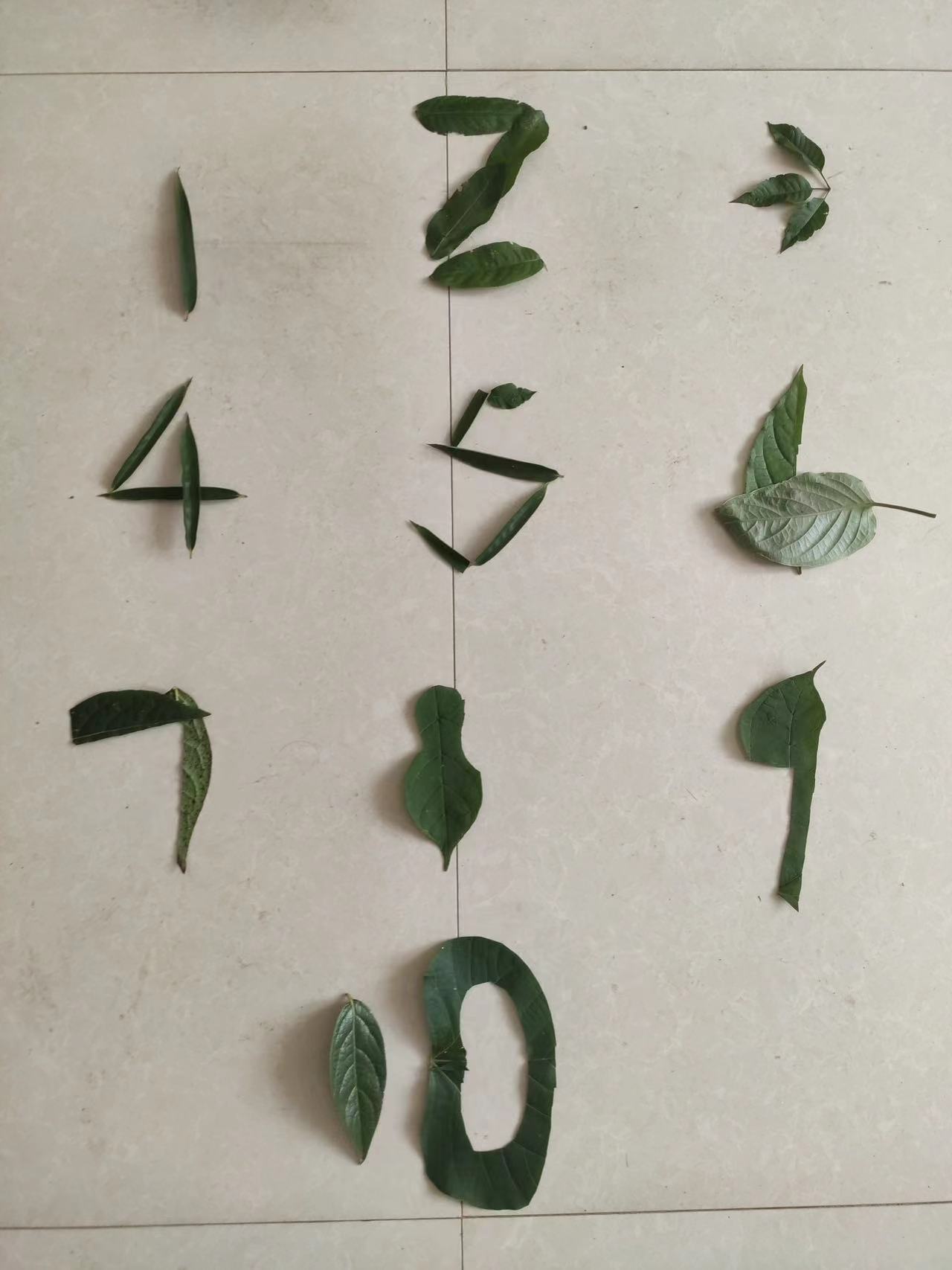 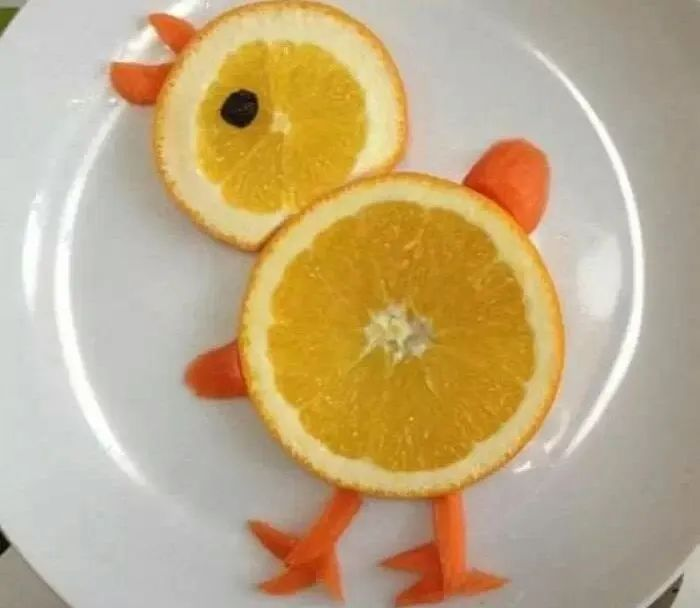 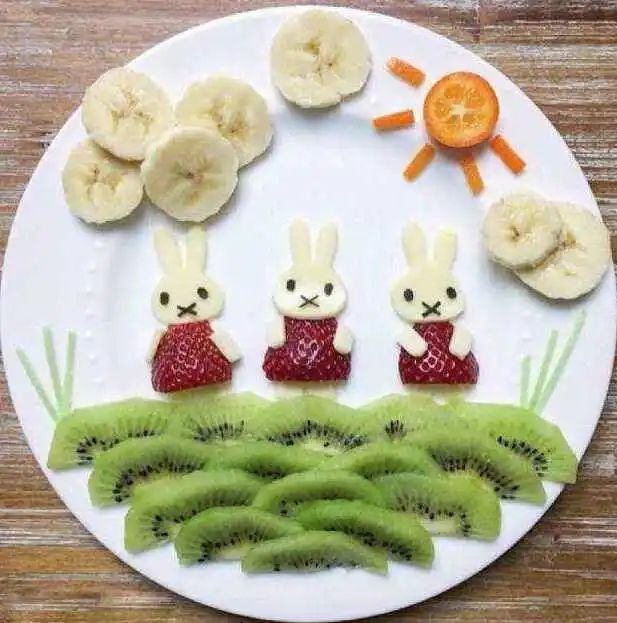 教学分析
Lorem ipsum dolor sit amet, consectetur adipiscing elit. Lorem ipsum dolor sit amet, consectetur adipiscing elit. Lorem ipsum dolor sit amet, consectetur adipiscing elit. Lorem ipsum dolor sit amet, consectetur adipiscing elit.
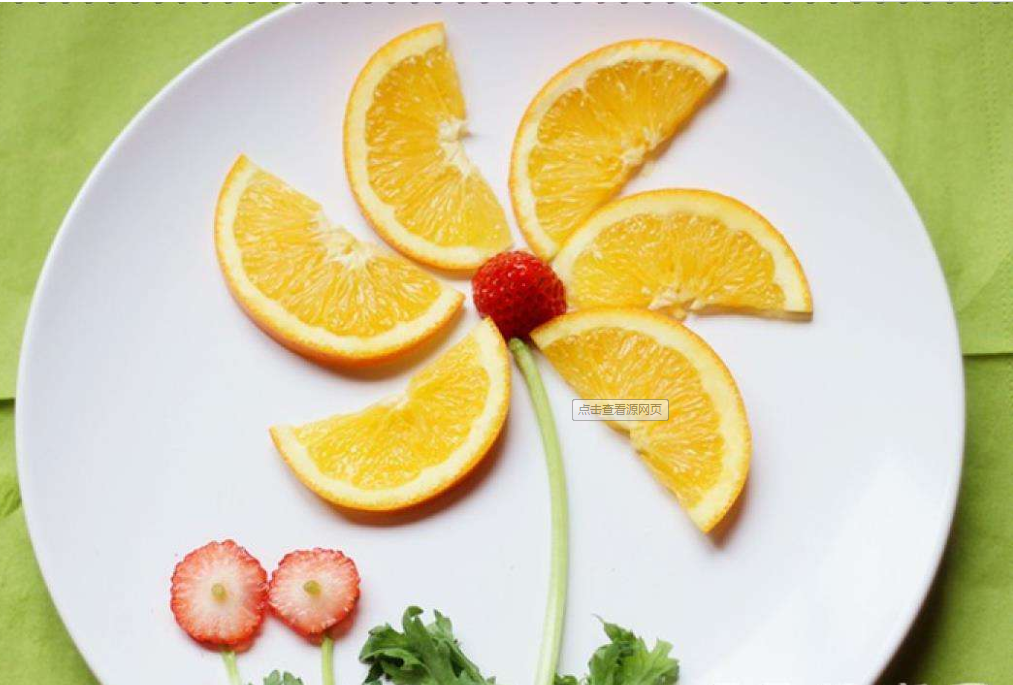 Lorem ipsum dolor sit amet, consectetur adipiscing elit. Lorem ipsum dolor sit amet, consectetur adipiscing elit.
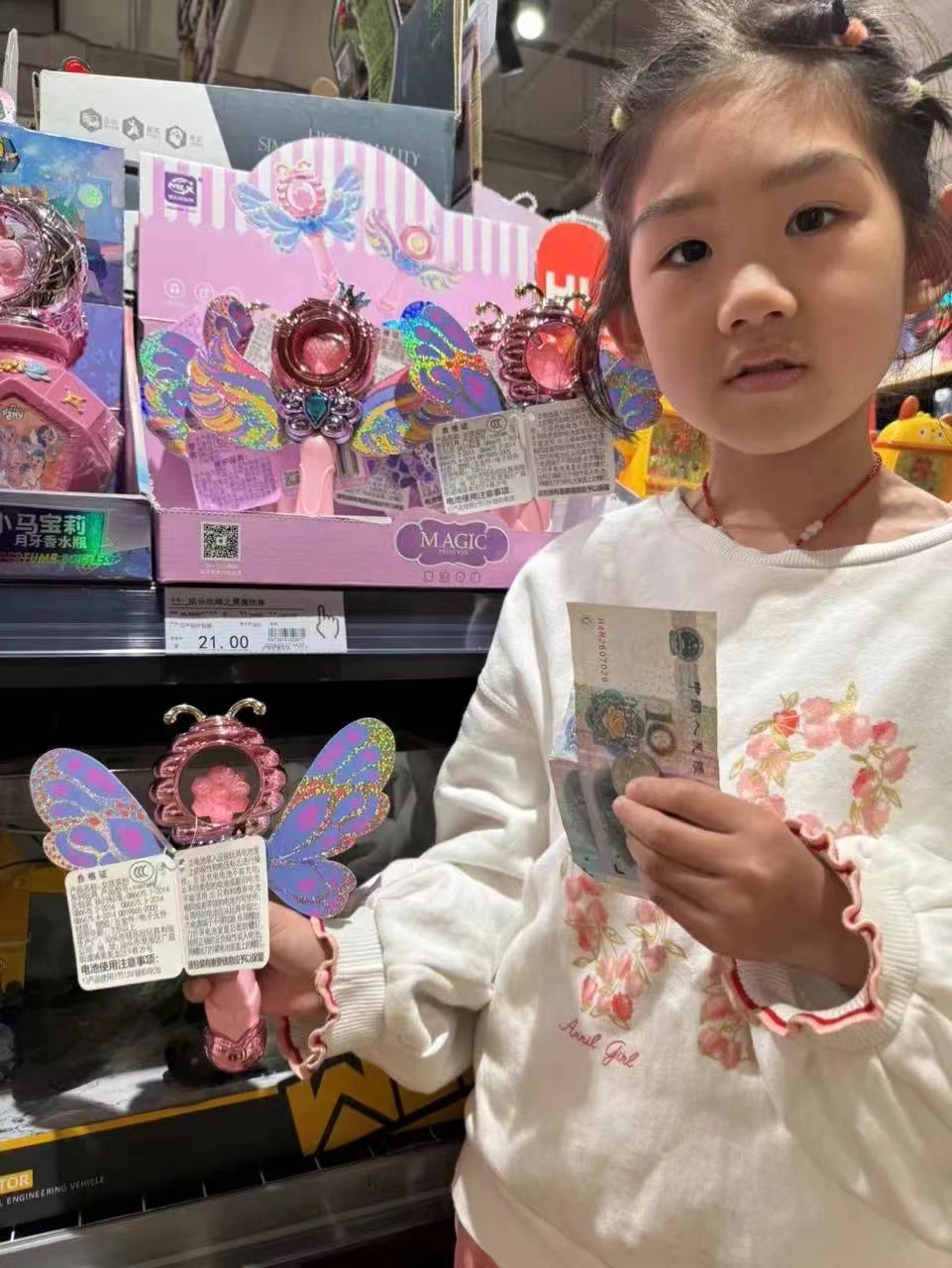 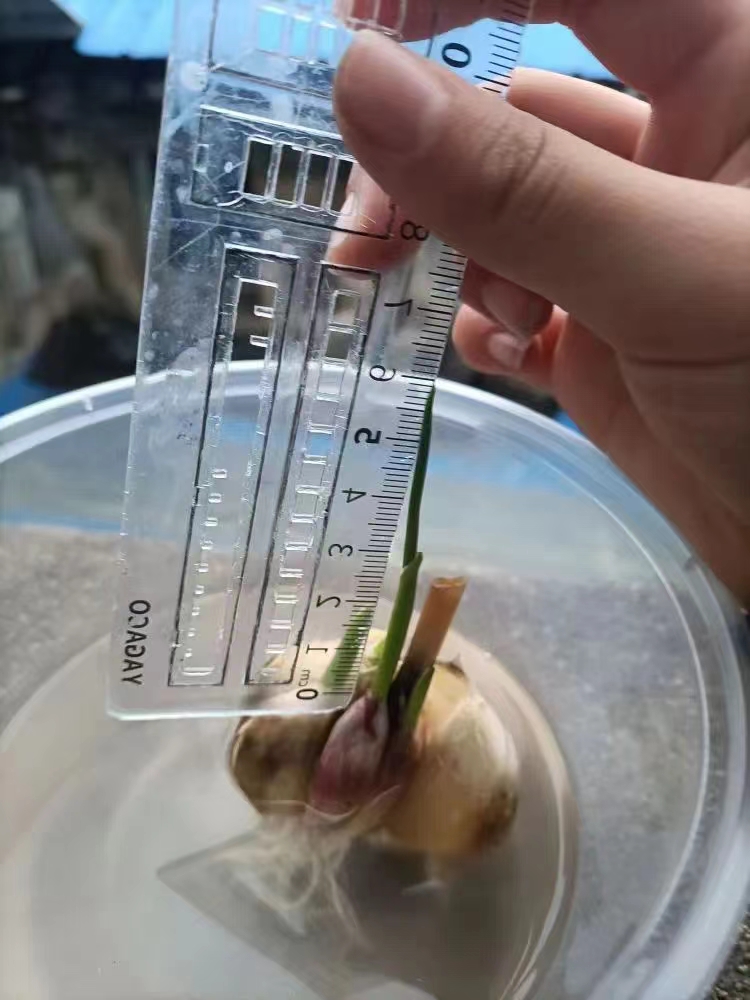 捕捉    观察     体验
领悟    接受     展现
谢谢！